ENLACE CORPORATIVO
Su guía al futuro con éxito.
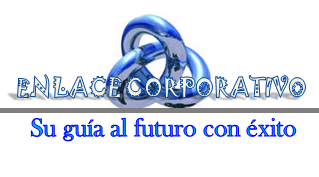 INTEGRANTES
Ana Carolina Vélez Garzón
Jessica Melissa Mesa Villa
Andrés Brand Miranda
Yeison

Ficha:
518373
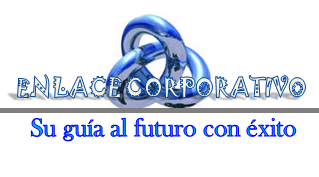 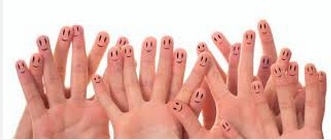 A que no te lo imaginas…
La motivación es un elemento fundamental para el éxito empresarial ya que de ella depende en gran medida la consecución de los objetivos de la empresa. Lo cierto es que todavía muchos sectores no se han percatado de la importancia de estas cuestiones y siguen practicando una gestión que no tiene en cuenta el factor humano. En ellos, ha empezado a darse un déficit de recursos cualificados y es por eso que las empresas están buscando formas de atraer y retener los recursos humanos. Para Enlace Corporativo es muy importante que usted se sienta satisfecho con su labor diaria y que se lo pueda demostrar a sus familiares y amigos de la misma manera en que nosotros se lo demostramos a usted. 
Es un privilegio poder tenerlo en esta gran familia, juntos creceremos laboral y espiritualmente, y cogidos de la mano daremos lo mejor a nuestros clientes, a nuestras familias y a nosotros mismos.
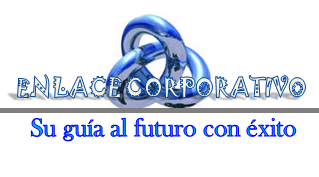 ENLACE CORPORATIVO
Razón Social: Enlace Corporativo

Tipo: Sociedad de economía mixta, del orden privado, constituida como sociedad anónima sin animo de lucro y domiciliada en Medellín- Colombia.
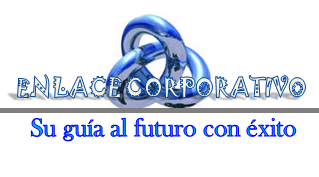 ¿Quienes Somos?
Somos una compañía experta en gestionar el relacionamiento de las organizaciones  con sus clientes basados en el conocimiento de su negocio y a través de diferentes medios de contacto: telefónicos, virtuales y presenciales,  lo que nos permite generar confianza y seguridad en nuestros clientes, además de darnos ventajas competitivas asociadas con tecnología, cobertura, acceso a nuevos mercados y procesos productivos y de innovación, orientada a resultados, que velan por el desempeño de nuestros colaboradores en función de los objetivos estratégicos de los clientes.
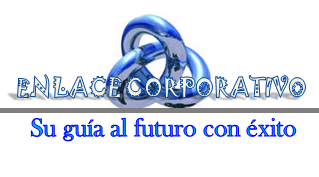 A que nos dedicamos
Somos una empresa que tercereamos todo el proceso relacionado con la gestión humana, prestamos servicio de asesoría en pequeñas medianas y grandes empresas.

Especializada en la entrega de soluciones efectivas que agregan valor a nuestros clientes, con Talento Humano Calificado en Servicios Integrales y Outsourcing.
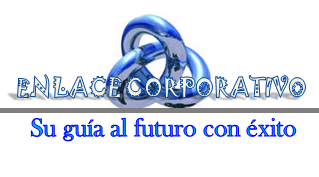 Misión
Somos una compañía socialmente responsable de prestación de servicios, con soluciones especializadas y flexibles de Outsourcing para contribuir a la competitividad de nuestros clientes, movilizados por los factores claves como lo son:

El Éxito
El Direccionamiento Estratégico
El Crecimiento Sostenible, 
La Rentabilidad 
La Liquidez  
Clientes Fieles.
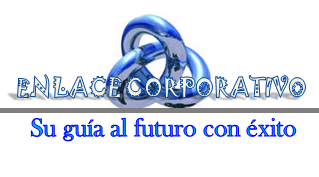 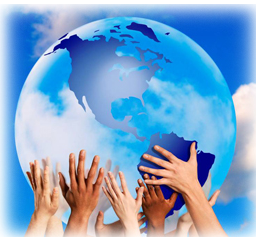 Proveemos a nuestros Clientes y Socios Estratégicos de nuestra empresa de todos los servicios relacionados a la administración del capital humano; aplicando soluciones a la medida de cada uno con los más altos estándares de calidad, contribuyendo de manera importante al desarrollo económico de la organización.
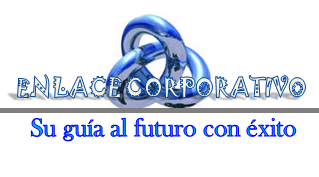 Visión
En el 2015 el enlace Corporativo será reconocido por sus clientes como un aliado estratégico exitoso. Sera el proveedor líder nacional en la Gestión de Recursos Humanos, tanto en empresas privadas como en instituciones públicas.
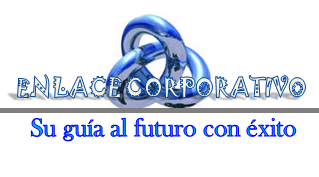 VALORES
Espíritu Social:

Como gran principio de la solidaridad que manifestamos con una actitud de honestidad y confianza en las personas y en nuestro propio empeño por mejorar la situación de la sociedad a través de la integración laboral.
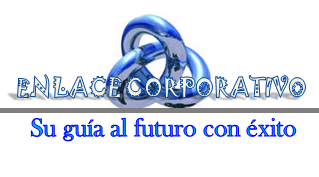 Compromiso con la empresa y las personas:
Valorando y comprendiendo los factores más determinantes de la realidad social e implicándonos en ella, asumiendo retos que nos permitan mantener un estado de superación continuo.
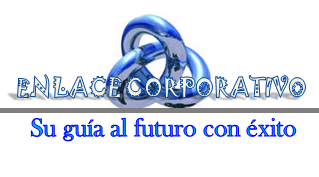 Profesionalidad:
Utilizando como herramientas imprescindibles el trabajo en equipo, la innovación y la visión empresarial que nos permite alcanzar los objetivos de cada una de las personas que confían en nosotros. Todo esto convierte nuestra acción social en una acción creíble y transparente.
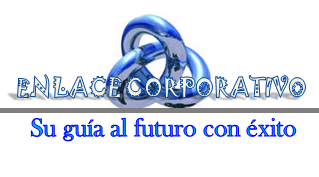 Respeto a la diversidad:
Orientando con claridad y sinceridad nuestros esfuerzos hacia Todas las Personas a través de la capacidad de escucha y empatía suficientes para promover la igualdad y sensibilidad hacia las necesidades más esenciales de su vida.
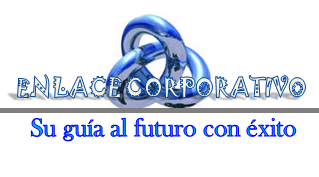 Filosofía Organizacional:
El éxito y sostenibilidad de las organizaciones las determina su integridad. Integridad en cada uno de los pilares que rigen su funcionamiento. Por esta razón, Enlace Corporativo reitera a cada uno de sus socios comerciales, aliados estratégicos y colaboradores, los más altos estándares de ética e integridad en cada una de sus actividades.
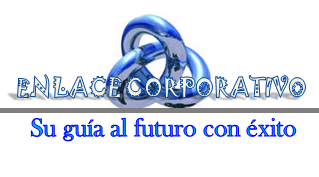 Política Organizacional
Garantizamos una grata experiencia a nuestros clientes, colaboradores y proveedores  soportada en relaciones de confianza, con un talento humano competente,  el cual entiende, conoce y atiende sus necesidades y expectativas, brindando soluciones efectivas y oportunas dentro del marco legal vigente.
Beneficios de Tercerizar
La tendencia mundial es que las empresas concentren sus esfuerzos, infraestructura y talento humano en el enfoque de su negocio y tercericen a través de un aliado el resto de procesos, ya que esta práctica le permite MEJORAR LOS RESULTADOS y MINIMIZAR LOS RIESGOS Y COSTOS.
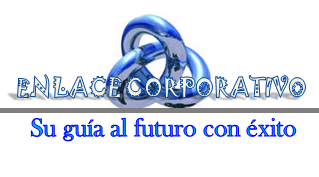 ¿ Cómo puede su empresa mejorar los resultados?
Logra mayor enfoque en su negocio al contar con un equipo de personas preparadas y capacitadas que se encargarán de sus procesos de relacionamiento mientras usted destina sus recursos en la especialización de su empresa.

Aumenta la satisfacción de los clientes al ofrecerles servicios que complementan el portafolio de productos ofrecidos por su empresa.
Logra mayor flexibilidad al poder aumentar o reducir la capacidad productiva de su empresa de forma sencilla sin tener que atravesar largos procesos de ampliación, lo que mejora la adaptabilidad ante cambios en el entorno y le permite responder ágilmente a las necesidades del mercado.
Mejora el nivel de servicio de su empresa al tener acceso a nuevos recursos,  habilidades y tecnologías que permiten optimizar los tiempos de respuesta y mejorar la capacidad de resolver problemas rápidamente.

Mejora su nivel de competitividad al adoptar nuevas prácticas dentro de su empresa que lo llevan a trabajar con mayor calidad e innovación y le permiten estar en condiciones de ampliar su participación del mercado sin aumentar su estructura e instalaciones.
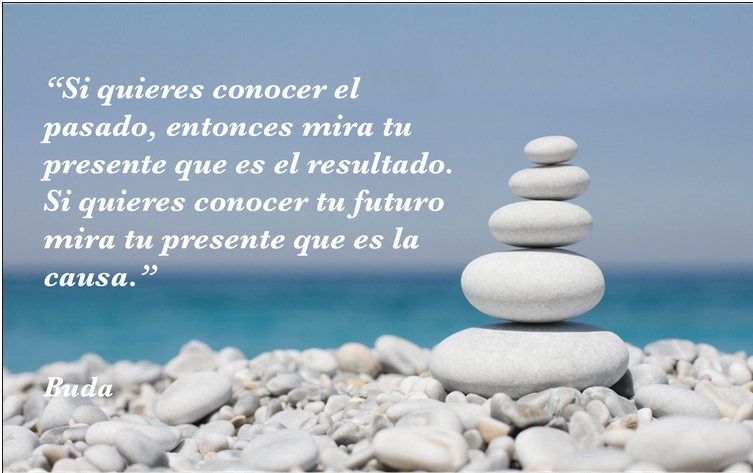